Operations | Create a supplier RFP
Microsoft 365 Copilot and Copilot Studio
Extend
Improve efficiency
Reduce risk
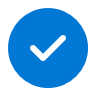 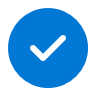 Value benefit
KPIs impacted
Cost savings
Employee experience
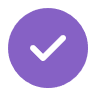 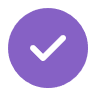 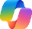 Copilot Chat2
1. Review previous RFPs
2. Gather information
3. Research questions
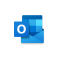 Copilot in Outlook
Use Microsoft 365 Copilot Chat in Word to summarize earlier RFPs and generate a list of required items sorted by category.
Prompt Copilot to summarize the requirements from existing documentation.
Prompt Copilot to suggest RFP questions, enhanced with a custom agent for an RFP repository built with Copilot Studio.
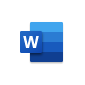 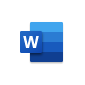 Copilot in Word
Copilot in Word
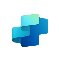 Copilot Agent3
+ Connection to SharePoint
Benefit: Get started quickly by analyzing previous RFPs.
Benefit: Rapidly pulling information from lengthy documents can save time.
Benefit: Using defined content to answer customer questions ensures accuracy of the responses.
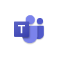 Copilot in Teams
6. Communicate response
5. Revise RFP
4. Review requirements with team
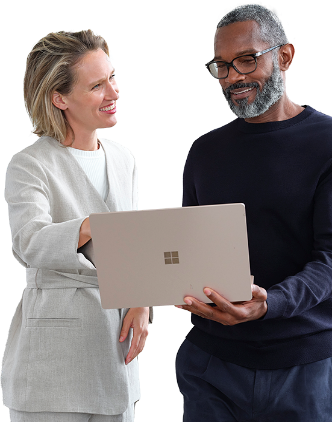 Prompt Copilot in Outlook to draft an email to the potential suppliers with a summary of the RFP.
Use Copilot in Word to revise the document to make it more focused on what matters the most.
Copilot in Teams generates a list of talking points, questions, and ideas during the meeting with your team.
Benefit: Quickly create professional emails that are concise and more likely to be read and can lead to higher close rates.
Benefit: Quickly make responses more readable to improve the quality of the RFP.
Benefit: Don’t miss any updates by asking Copilot for all the suggestions made during the meeting.